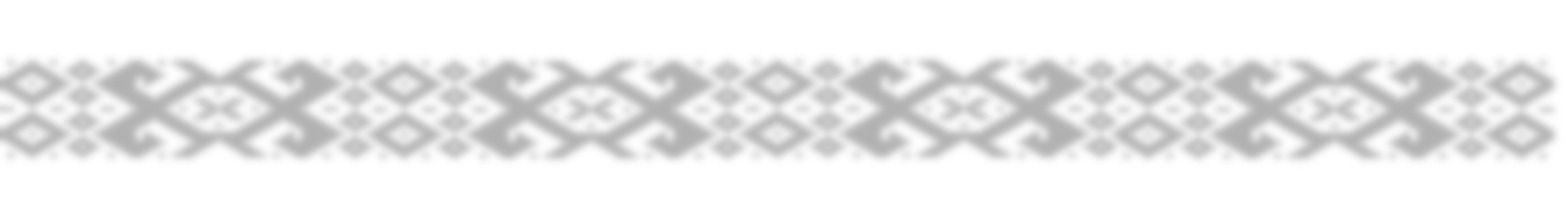 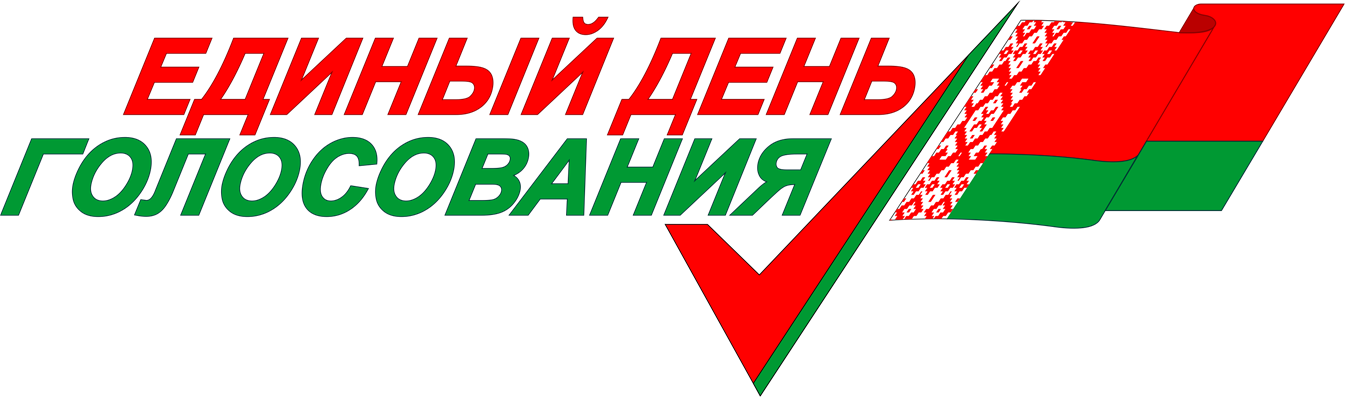 ОФОРМЛЕНИЕ УГОЛКА ИЗБИРАТЕЛЯ, РАЗМЕЩЕНИЕ АКТУАЛЬНОЙ ИНФОРМАЦИИ В РАМКАХ ПРОВЕДЕНИЯ ЭЛЕКТОРАЛЬНОЙ КАМПАНИИ 2024
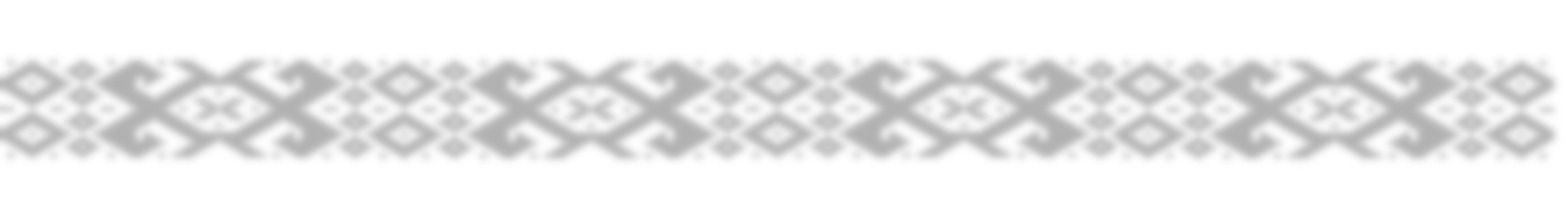 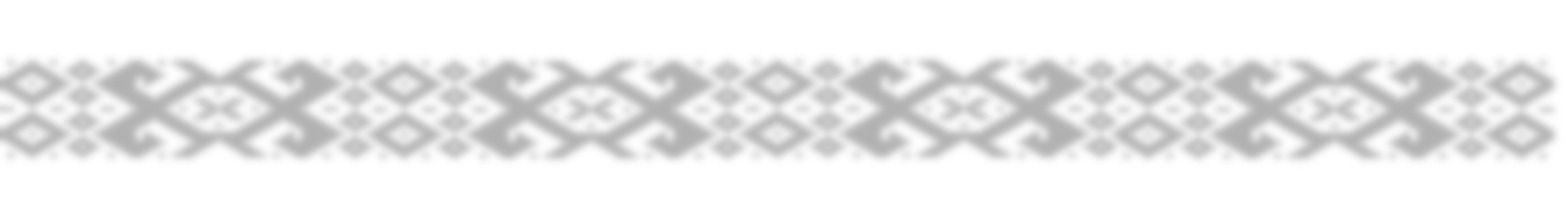 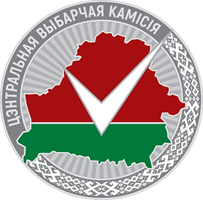 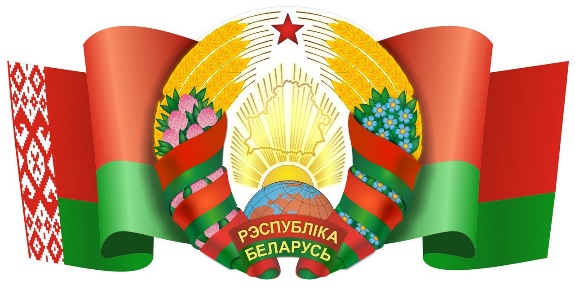 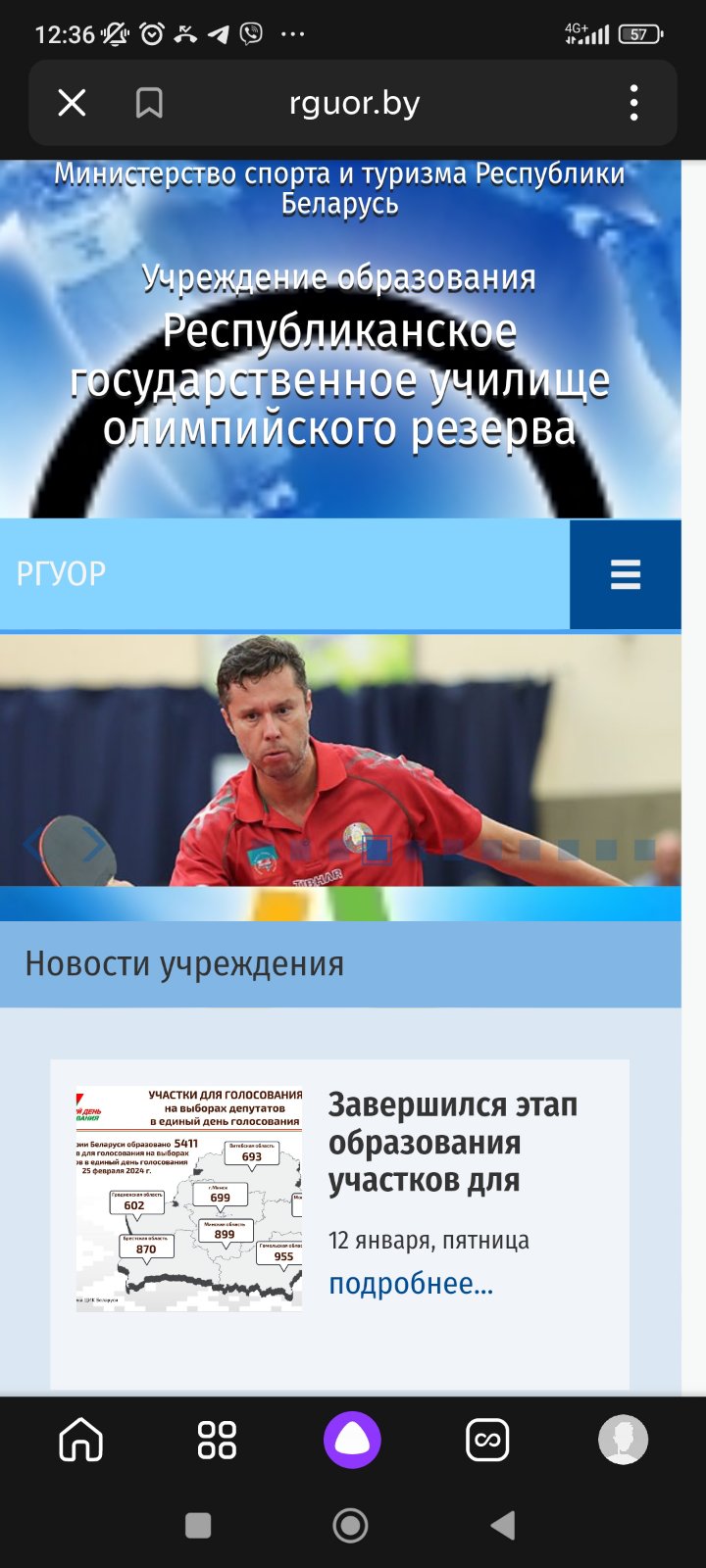 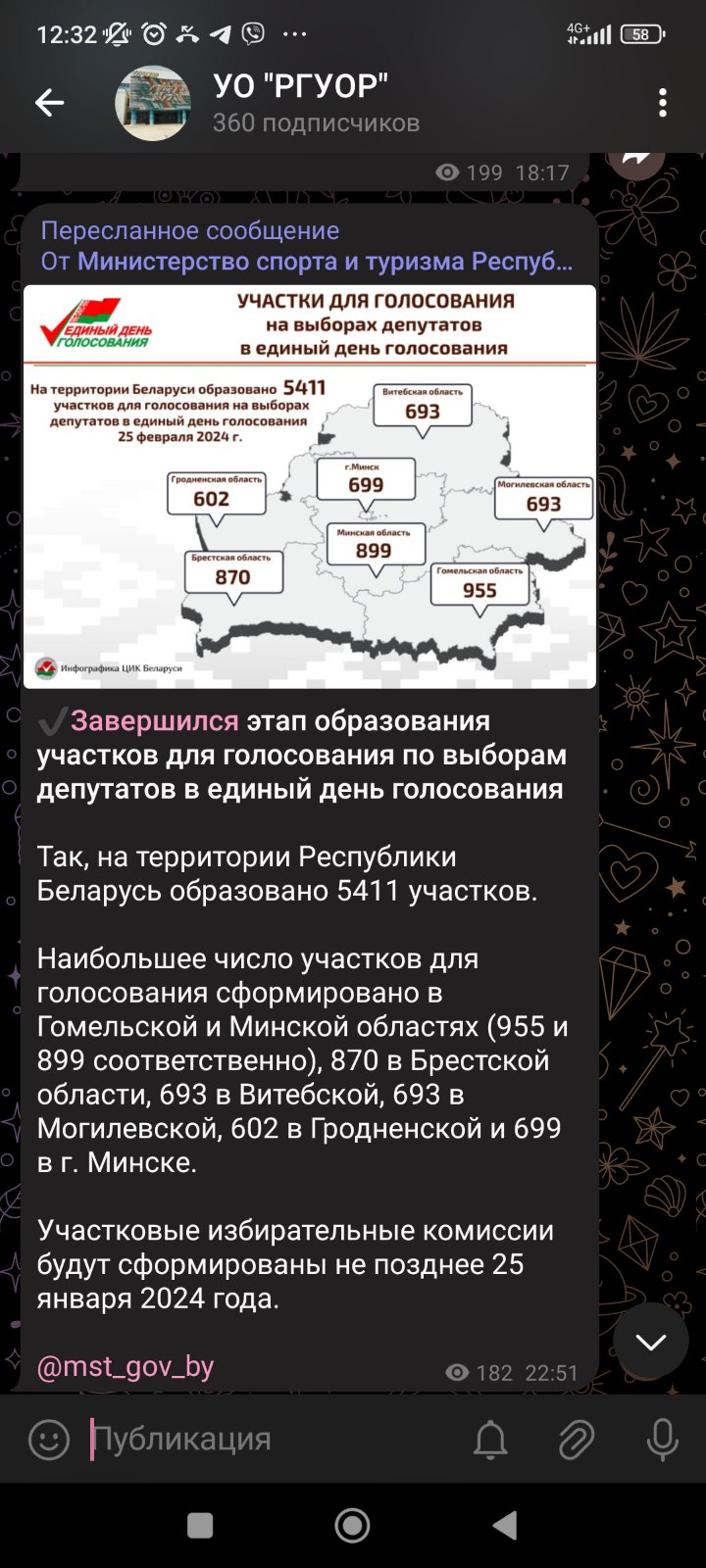 Своевременное размещение новостей в менеджерах и на сайте учреждения
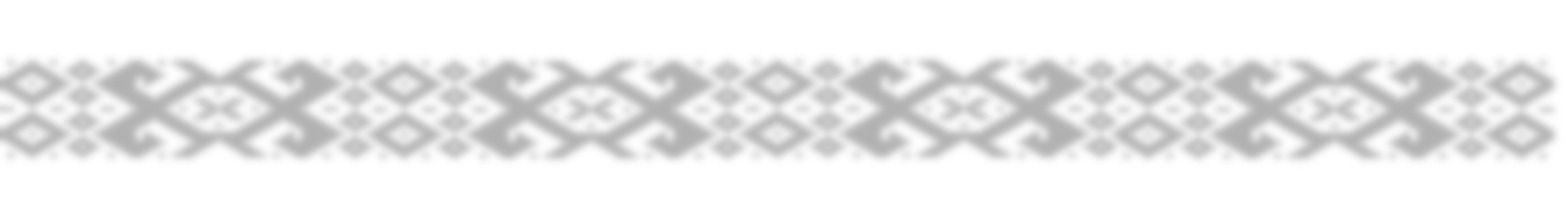 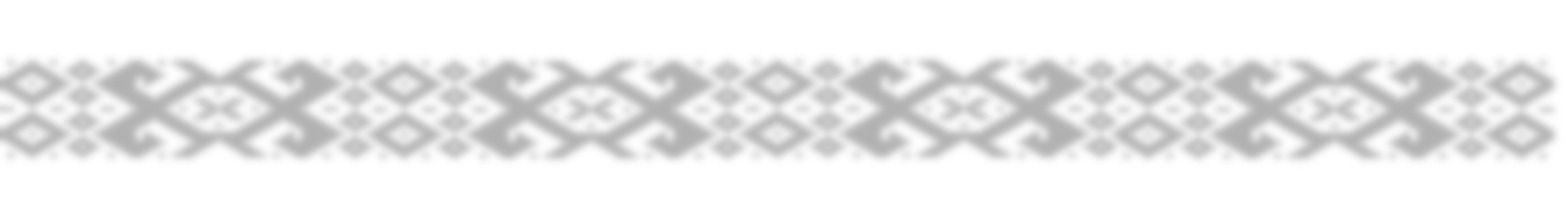 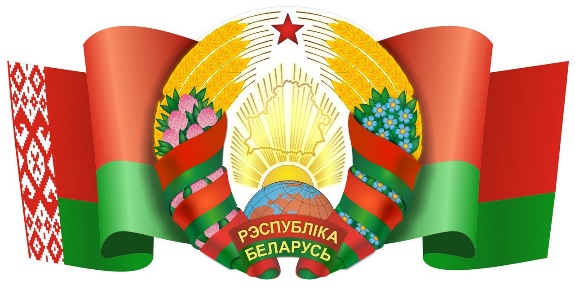 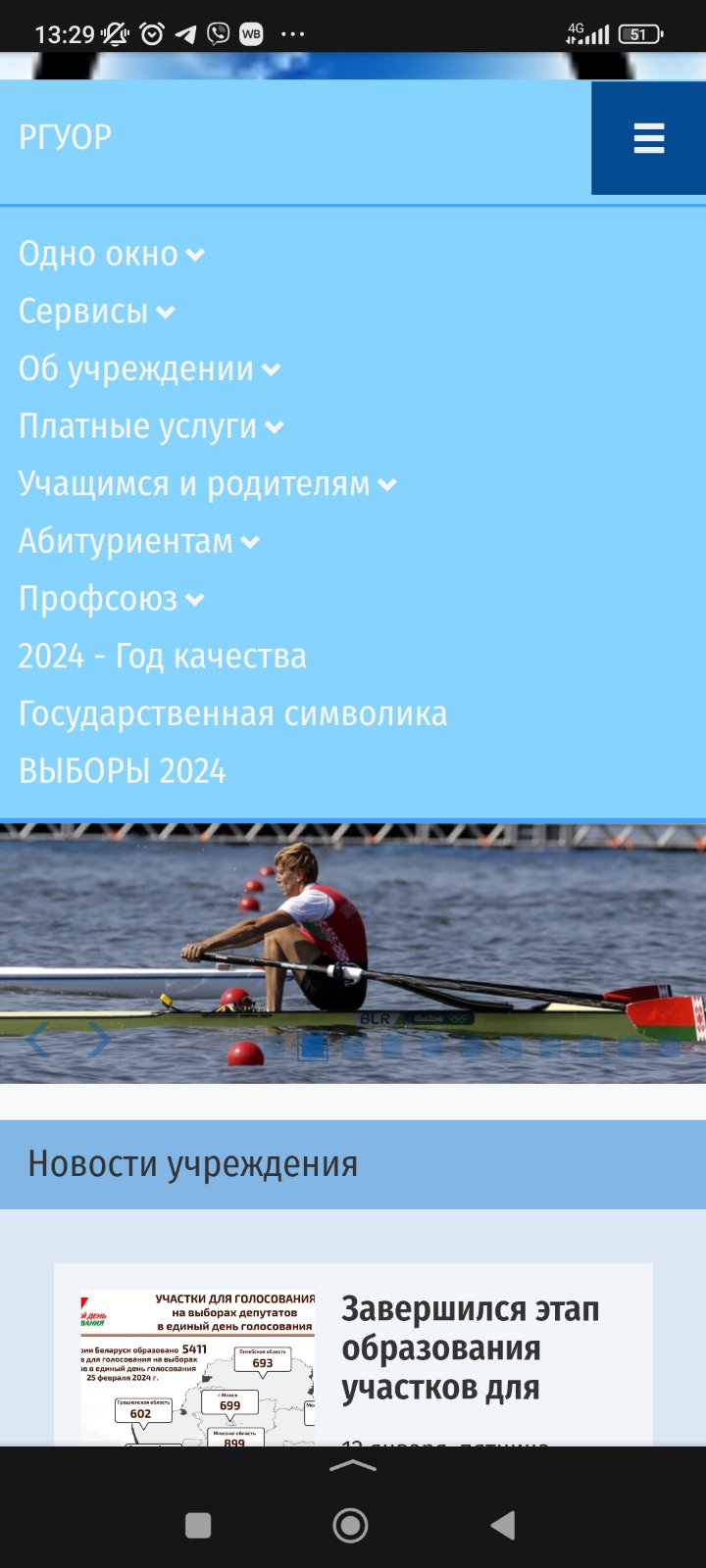 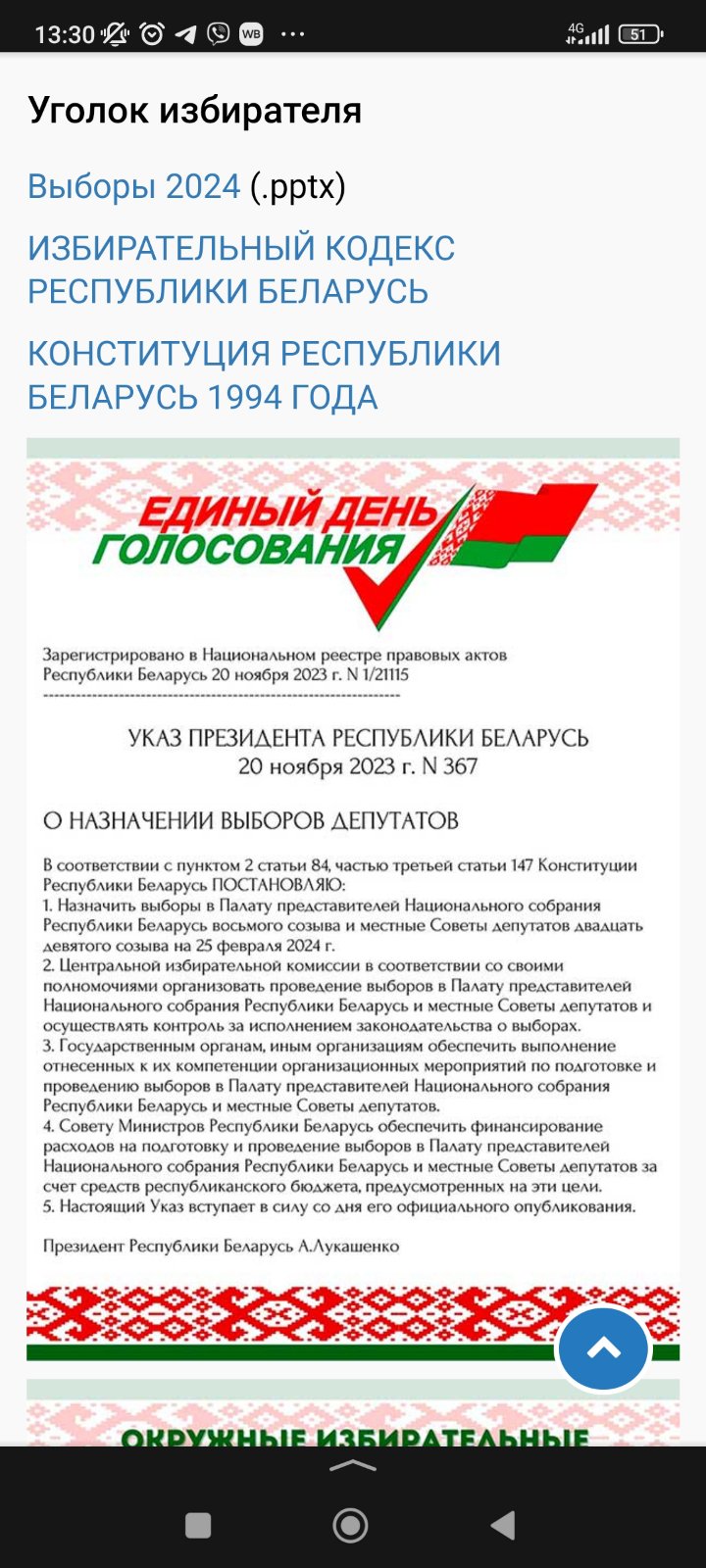 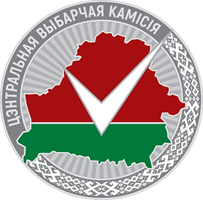 Оформление сайта учреждения
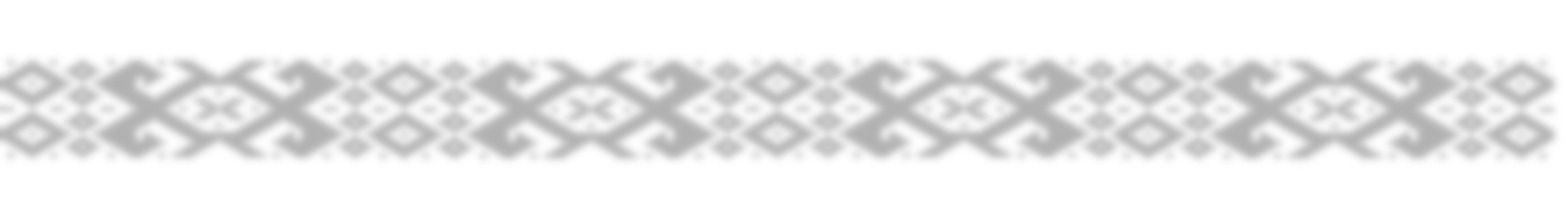 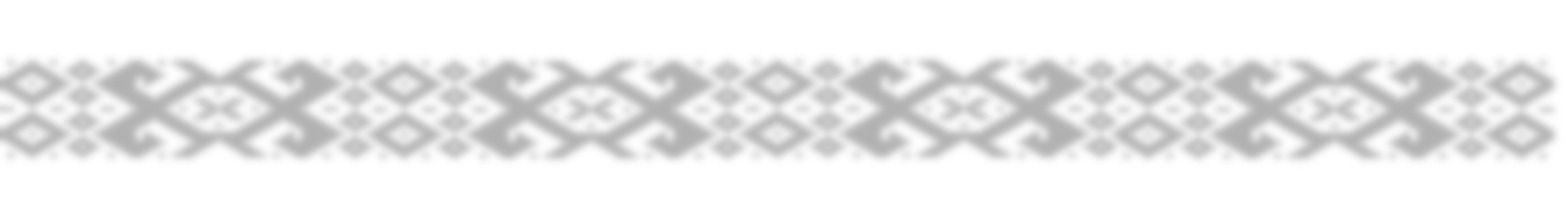 ПРАВОВАЯ ОСНОВА
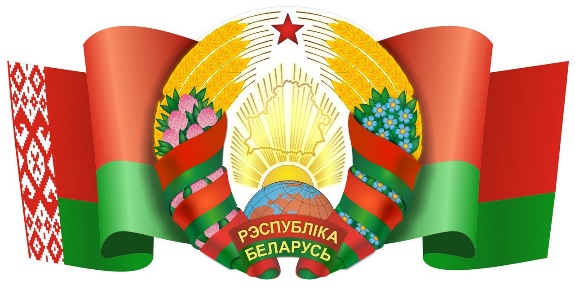 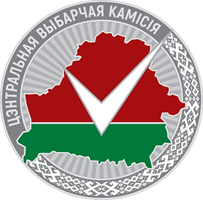 КОНСТИТУЦИЯ РЕСПУБЛИКИ БЕЛАРУСЬ от 15 марта 1994 г.

с изменениями и дополнениями, принятыми на 
республиканских референдумах 

24 ноября 1996 г.
17 октября 2004 г. 
27 февраля 2022 г.
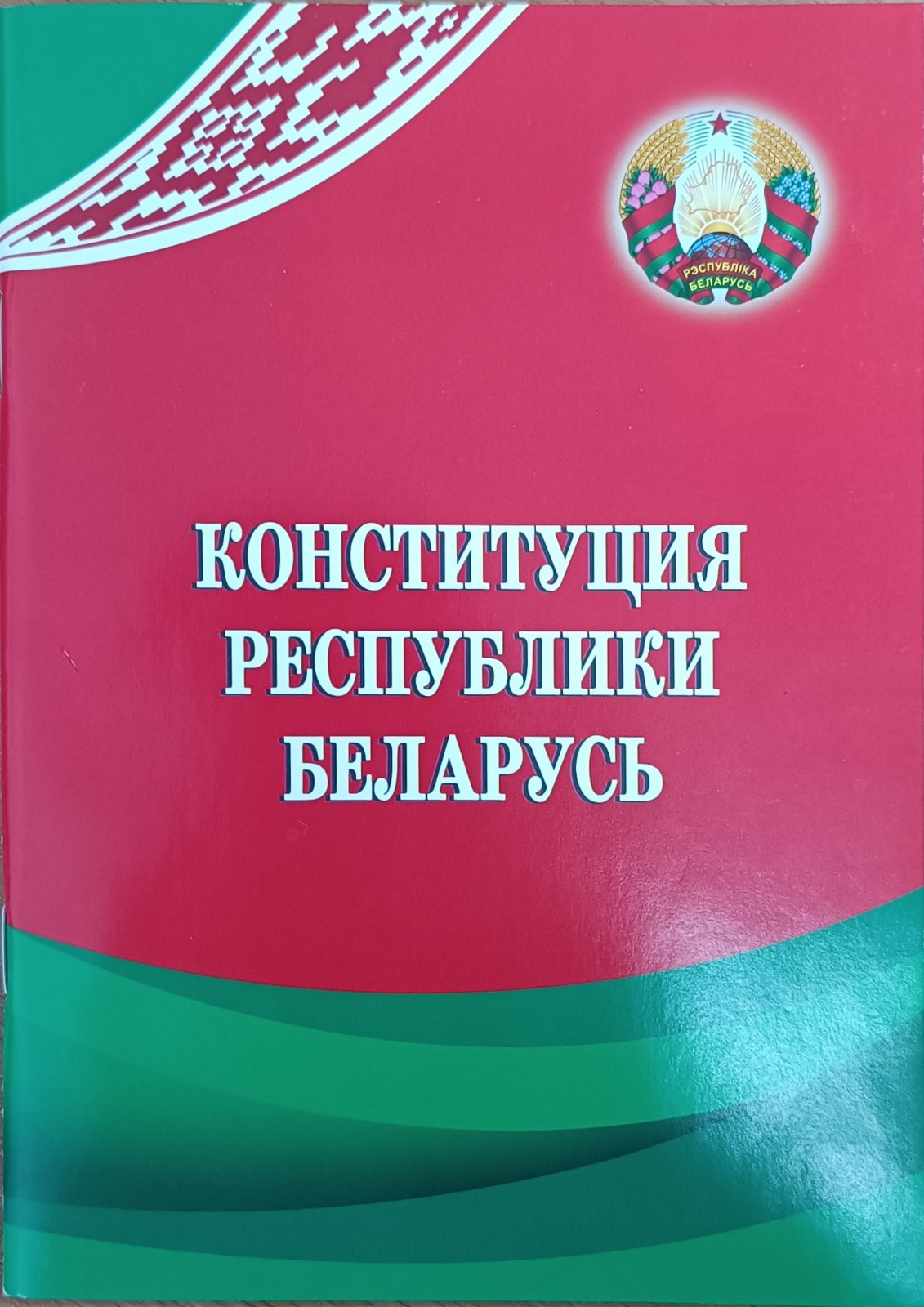 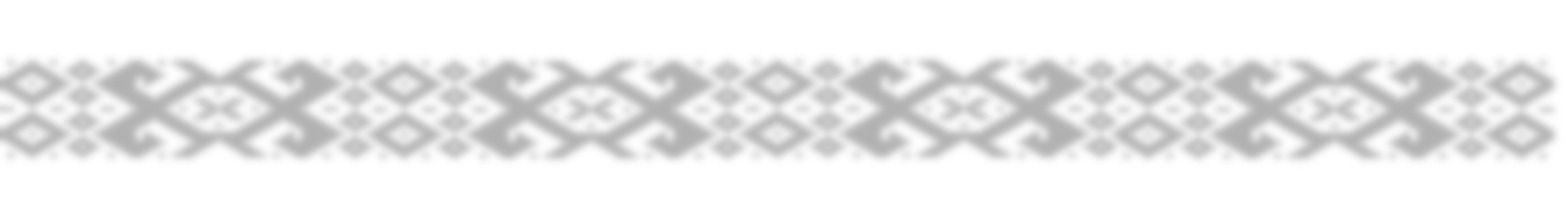 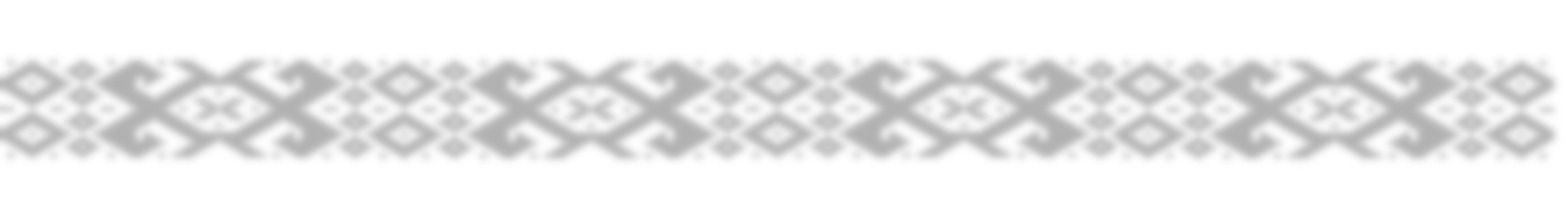 ПРАВОВАЯ ОСНОВА
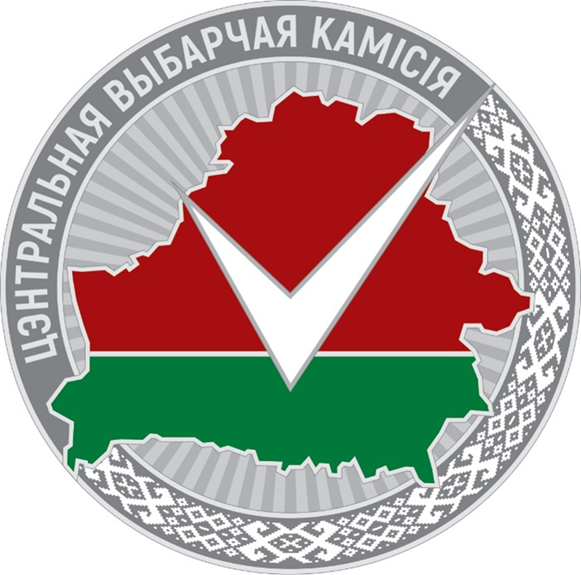 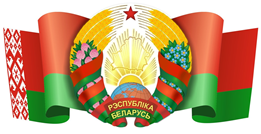 ИЗБИРАТЕЛЬНЫЙ КОДЕКС РЕСПУБЛИКИ БЕЛАРУСЬ 

в редакции Законов Республики Беларусь от 
04.07.2000 N 406-З
04.01.2003 N 183-З 
06.10.2006 N 166-З 
04.01.2010 N 99-З
08.11.2011 N 309-З 
25.11.2013 N 72-З 
04.06.2015 N 268-З
16.02.2023 N 252-З
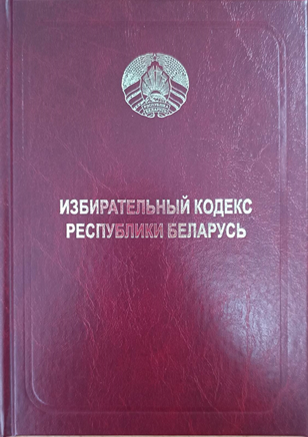 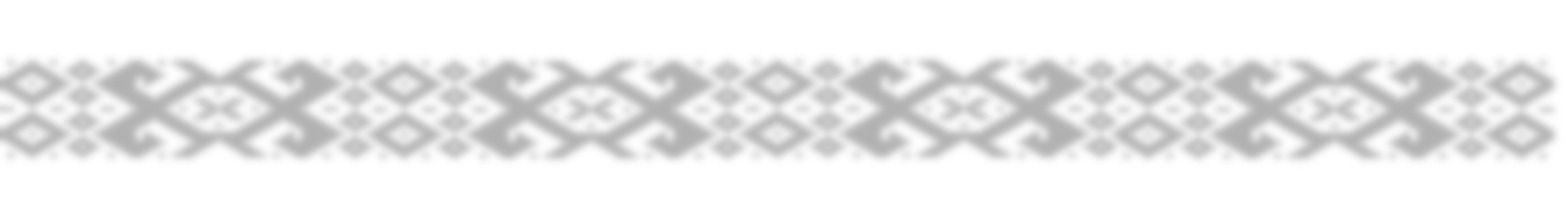 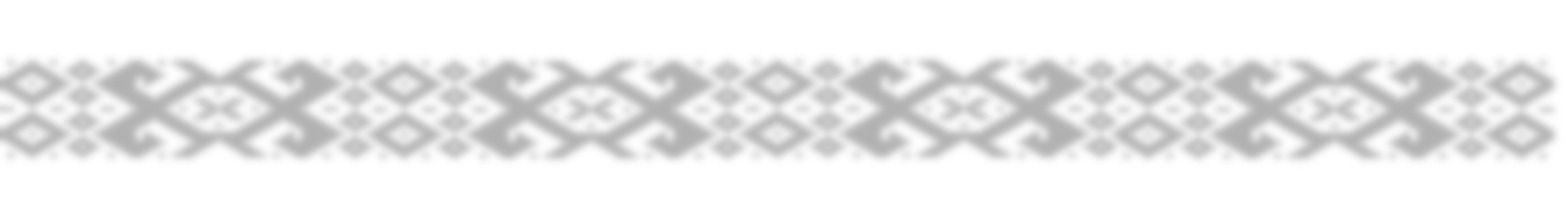 ВЫБОРЫ 2024
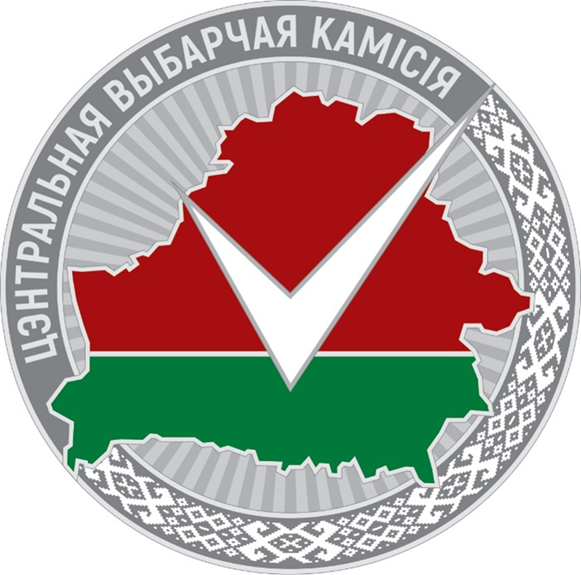 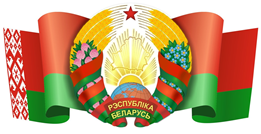 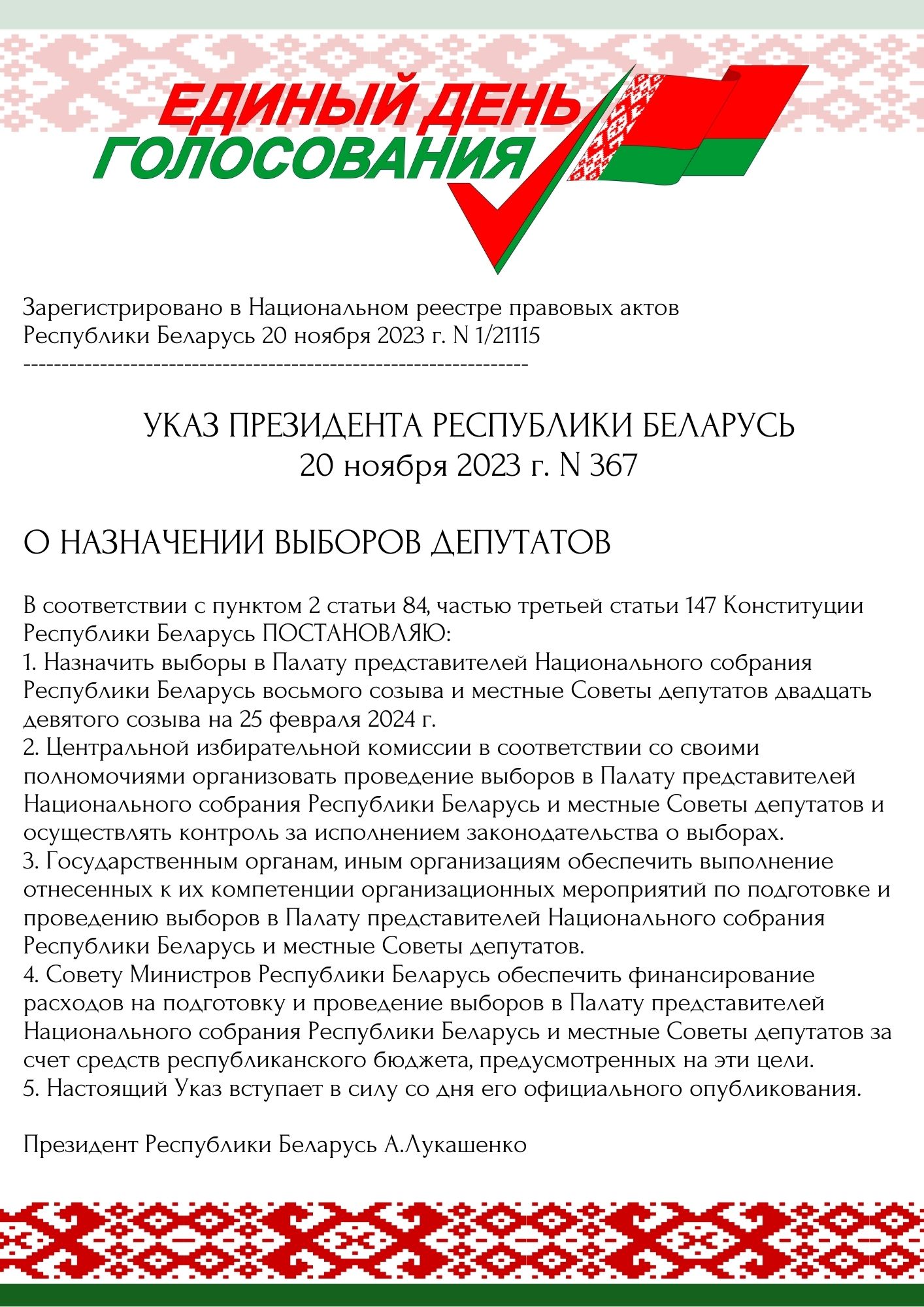 Указа Президента Республики Беларусь Александра Лукашенко от  20 ноября 2023 г. № 367 "О назначении выборов депутатов"
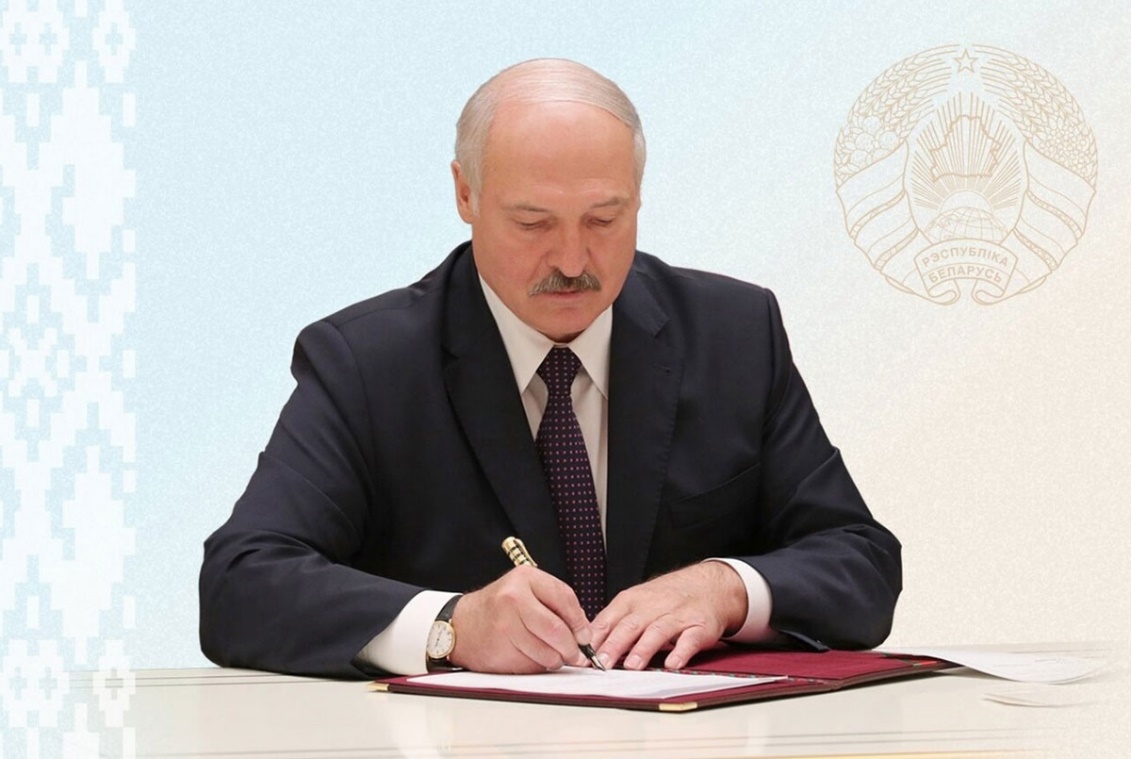 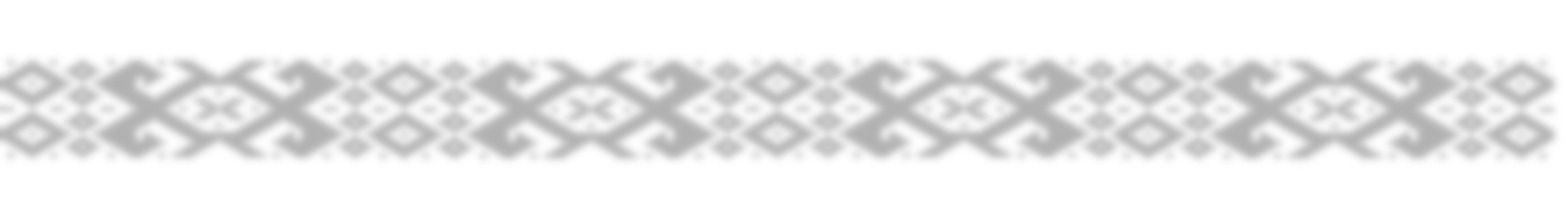 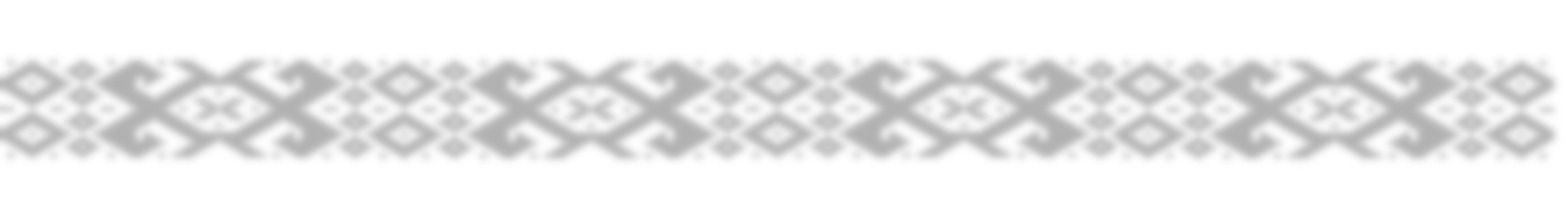 ВЫБОРЫ 2024
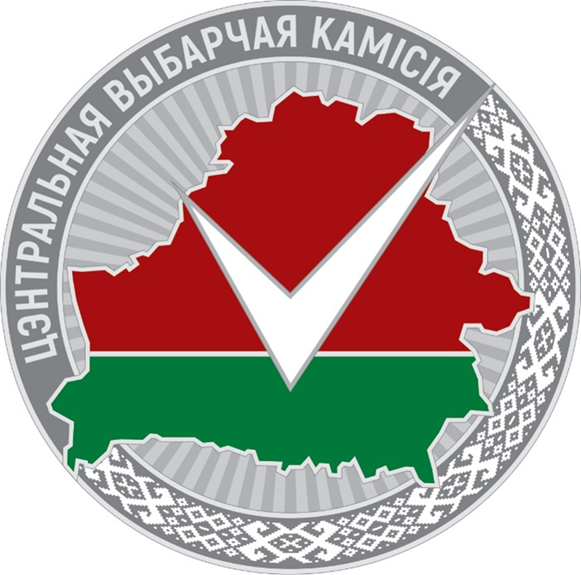 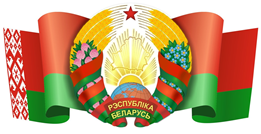 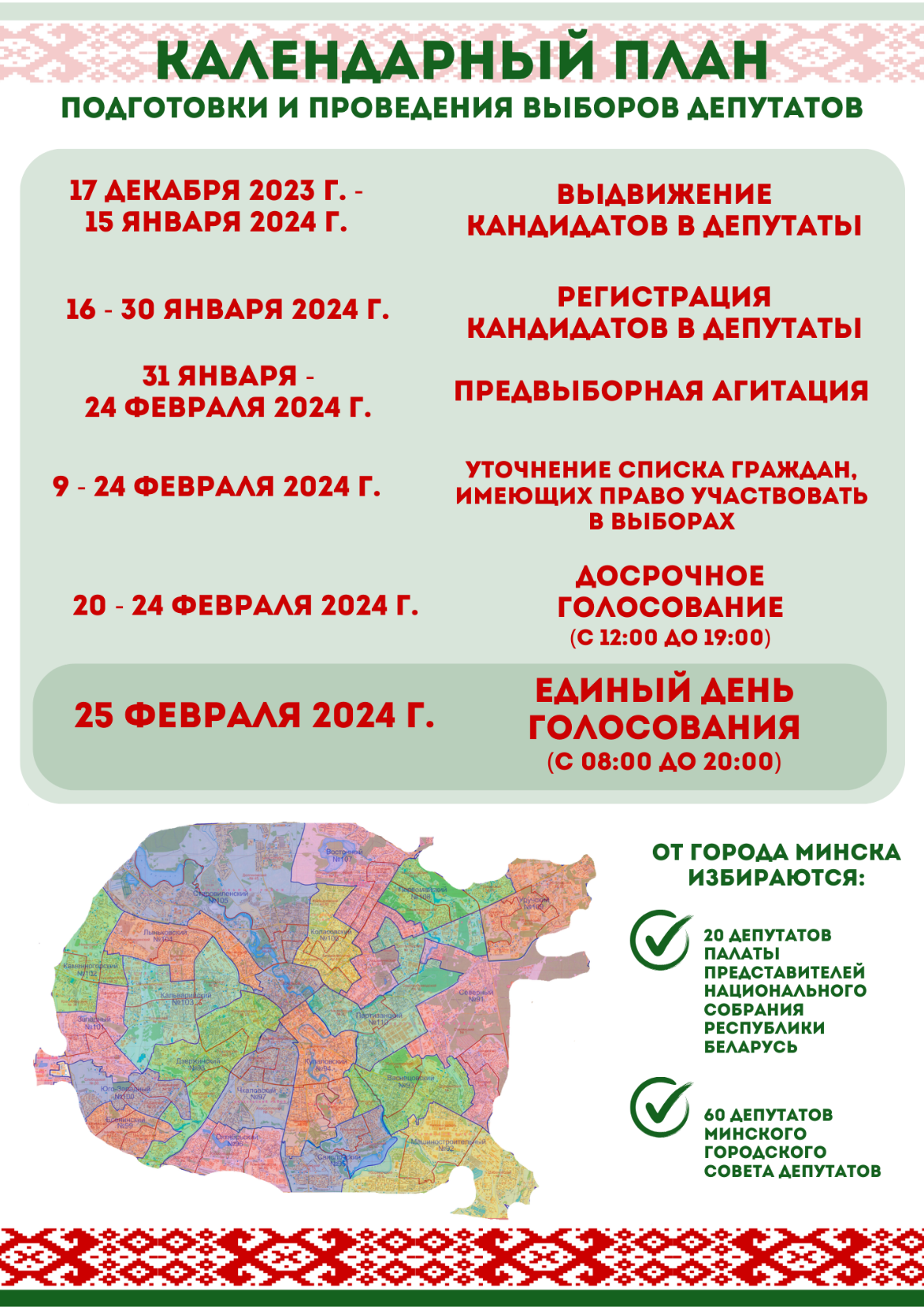 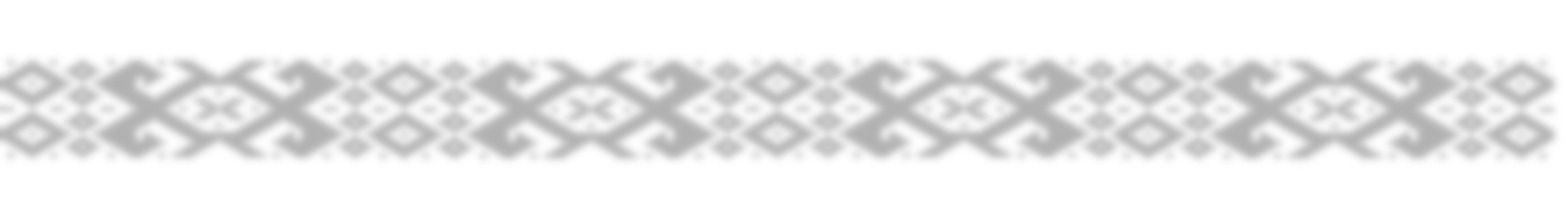 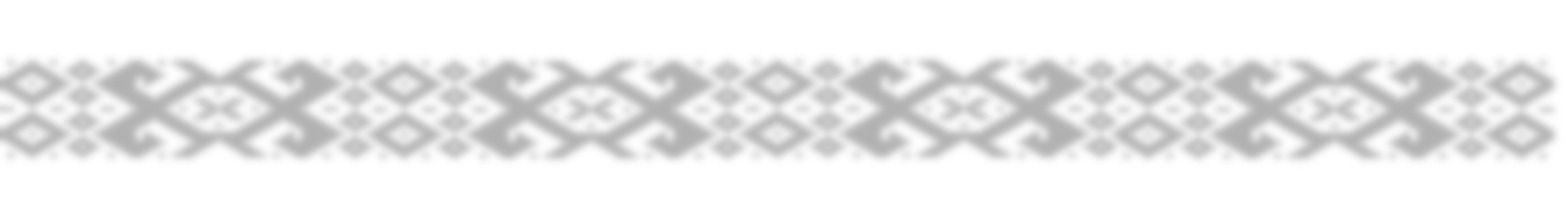 ВЫБОРЫ 2024
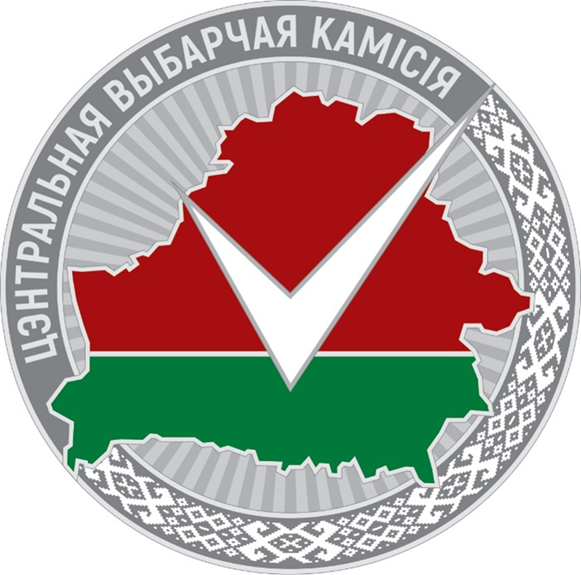 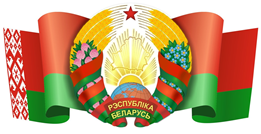 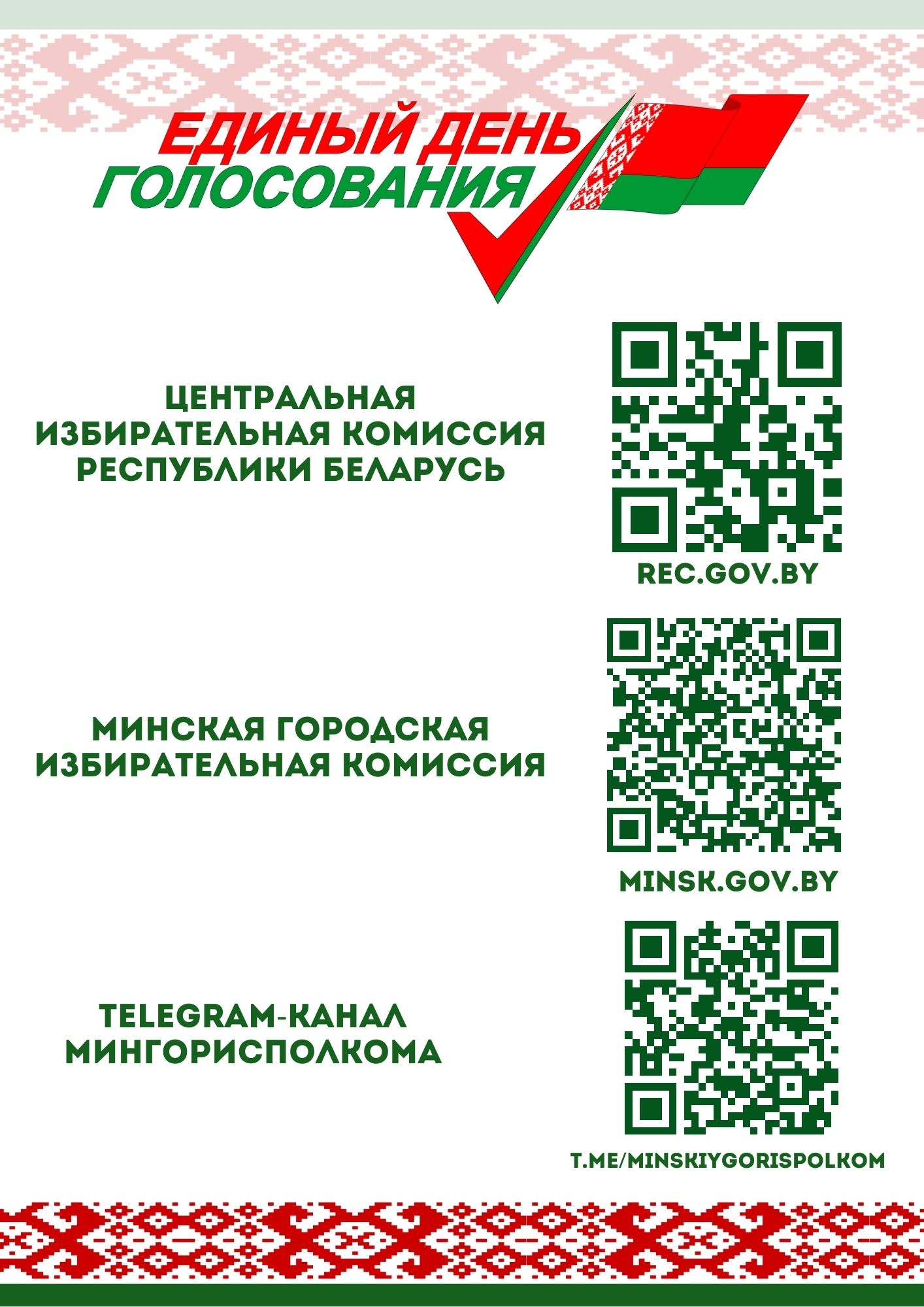 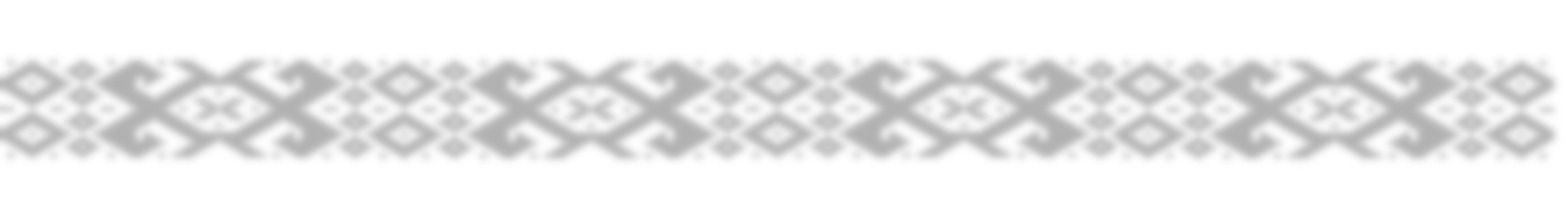 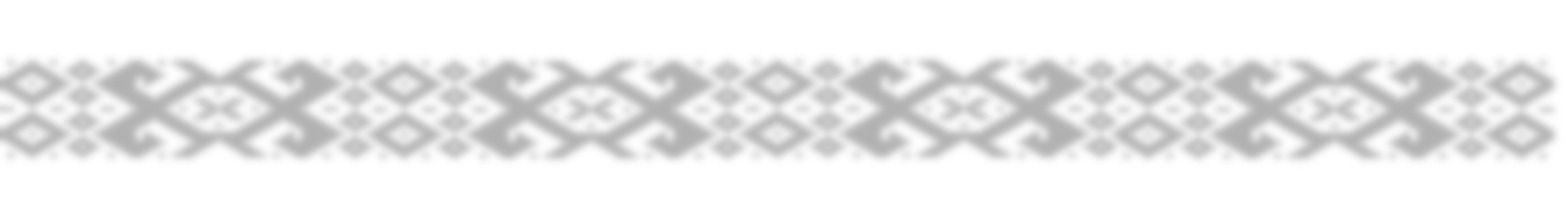 ВЫБОРЫ 2024
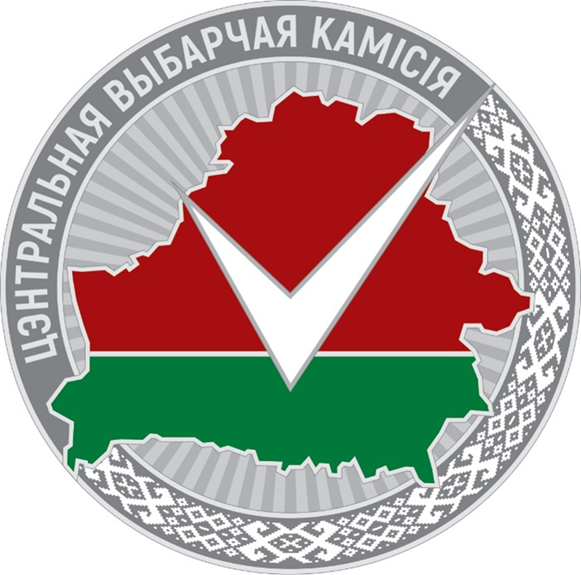 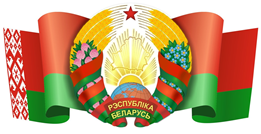 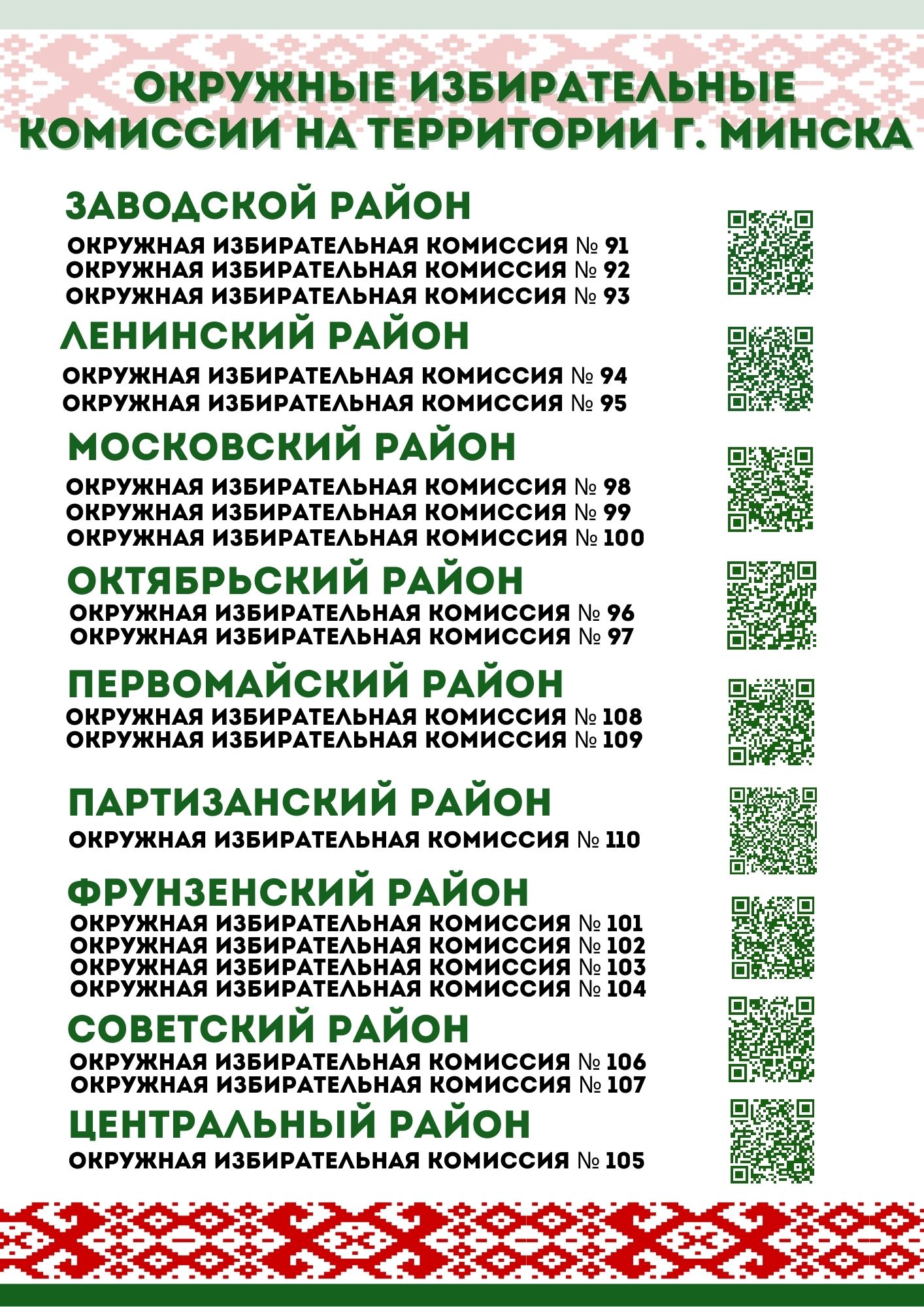 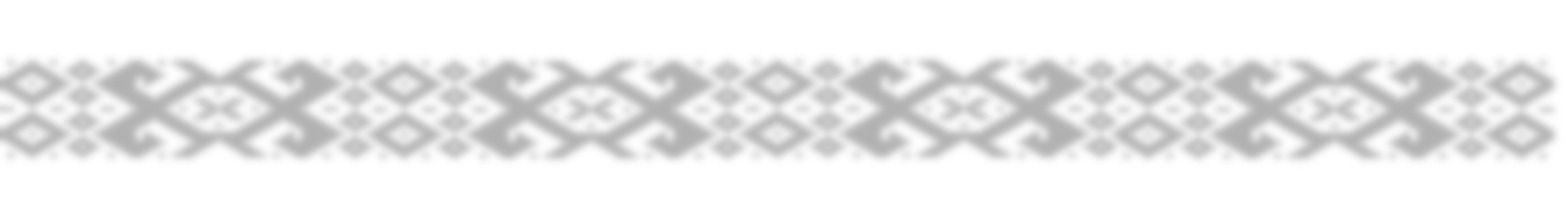 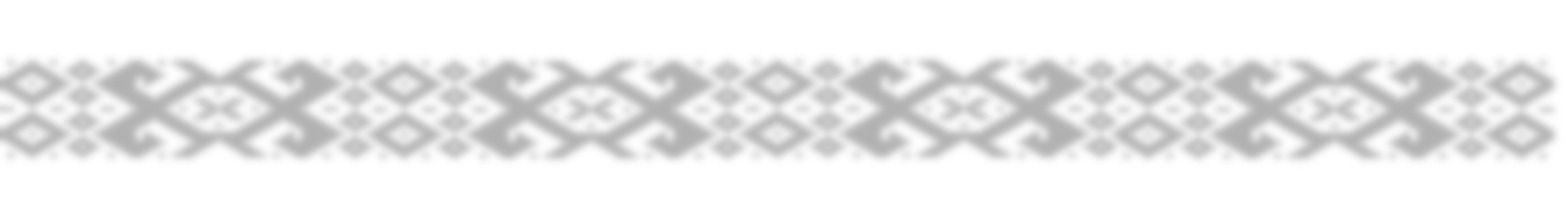 ПРИМЕРЫ ОФОРМЛЕНИЯ УГОЛКА ИЗБИРАТЕЛЯ
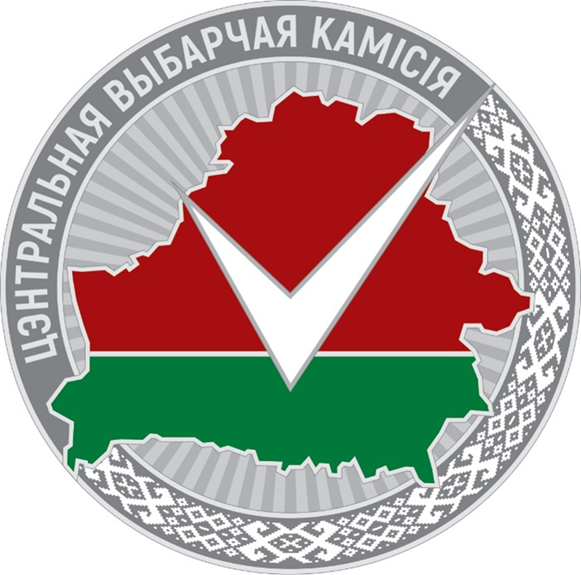 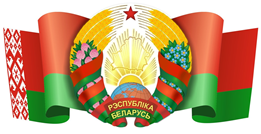 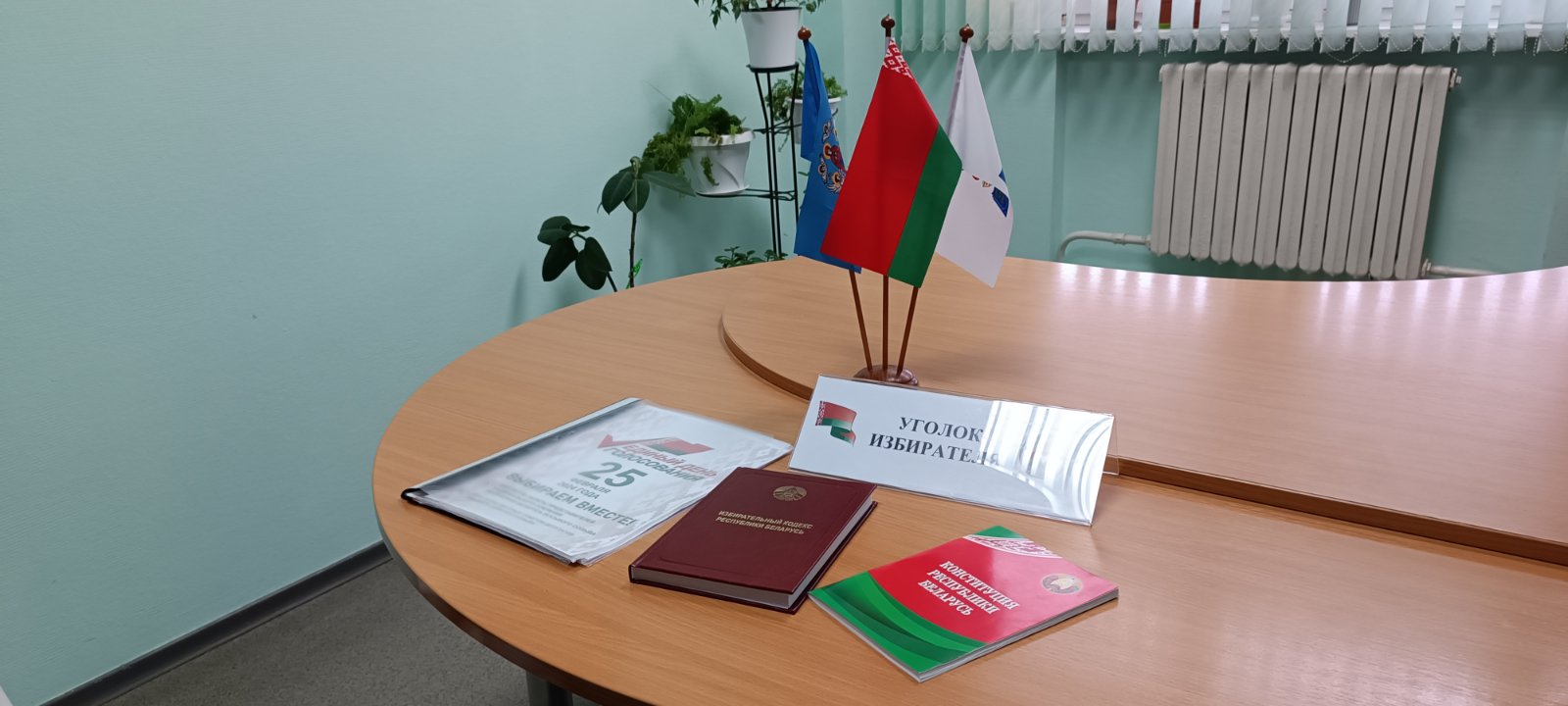 ИНФОРМАЦИЯ РАЗМЕЩАЕТСЯ НА СТОЛЕ В ФОЙЕ ВХОДНОЙ ГРУППЫ
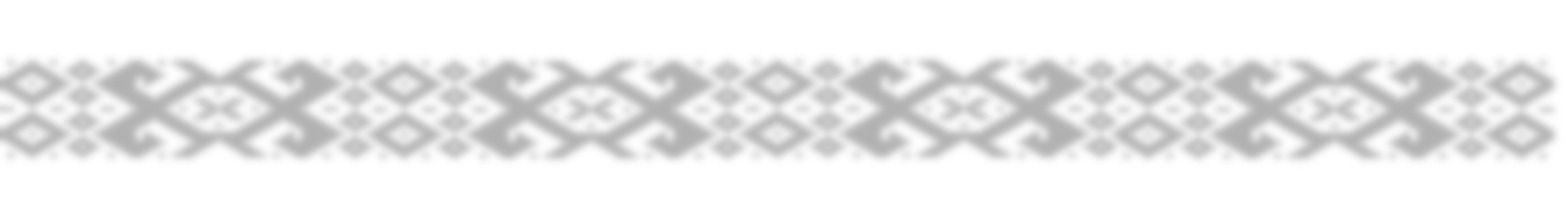 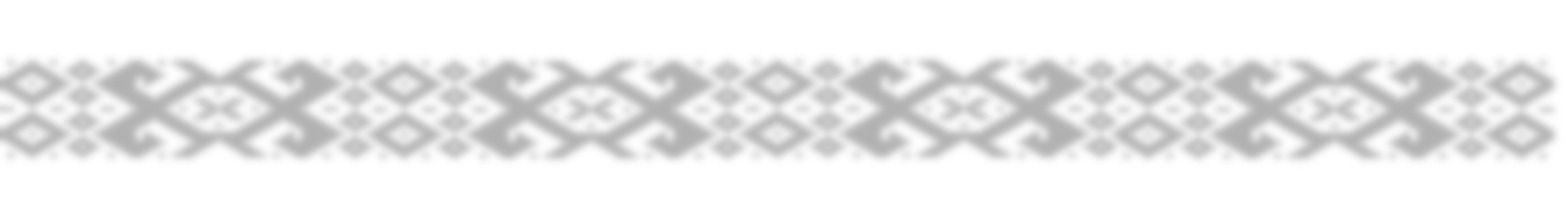 ПРИМЕРЫ УГОЛКОВ ИЗБИРАТЕЛЯ
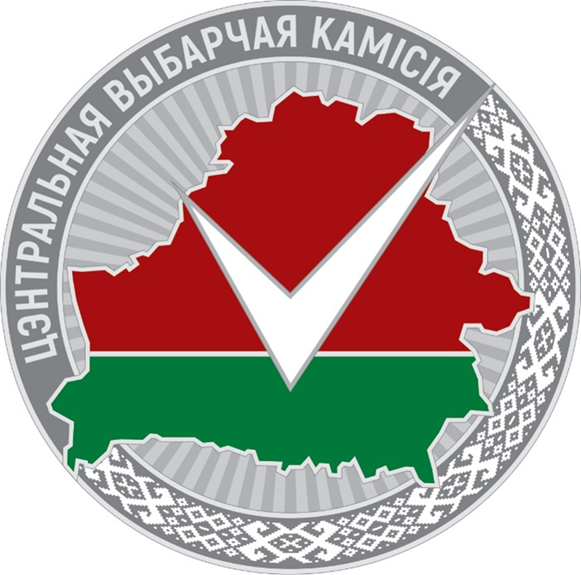 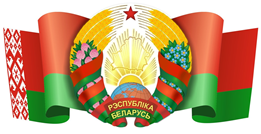 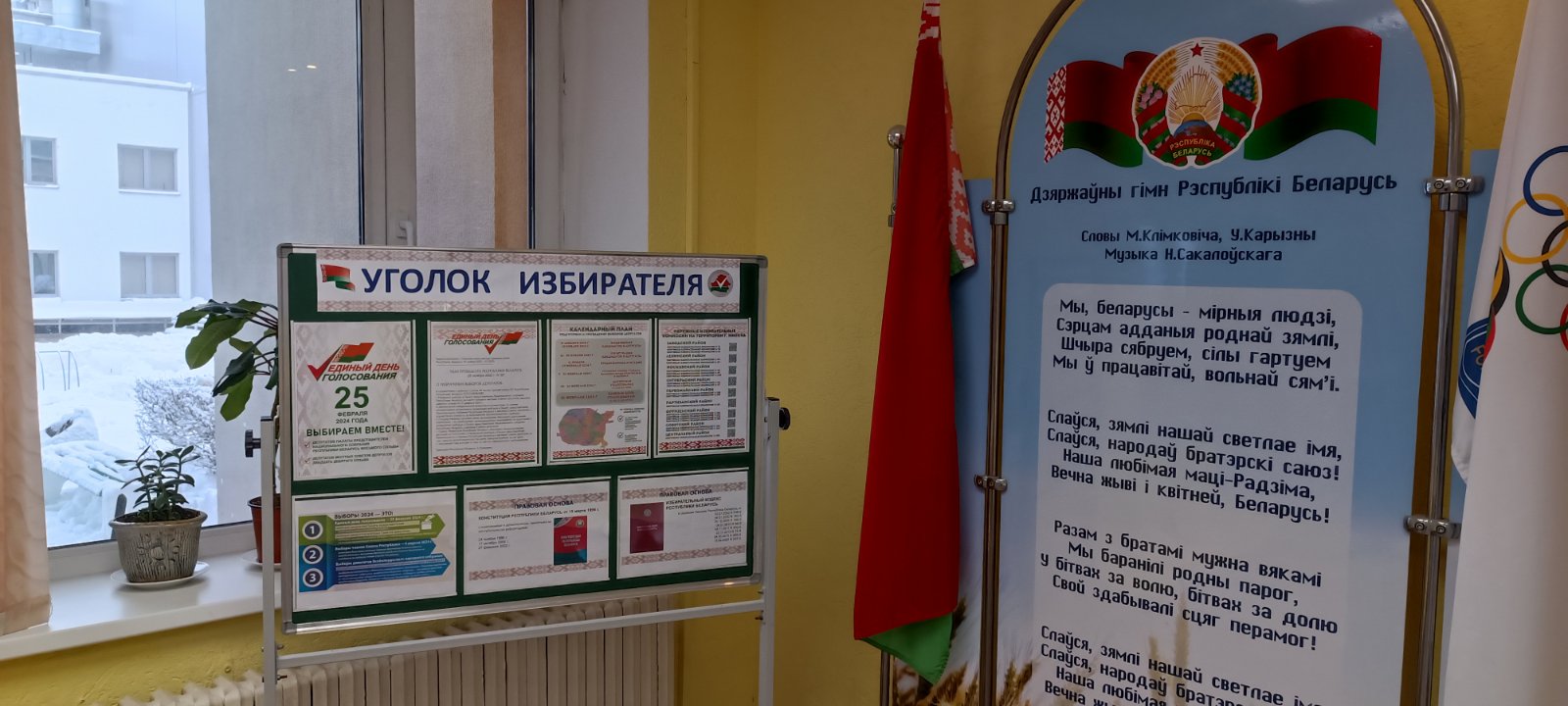 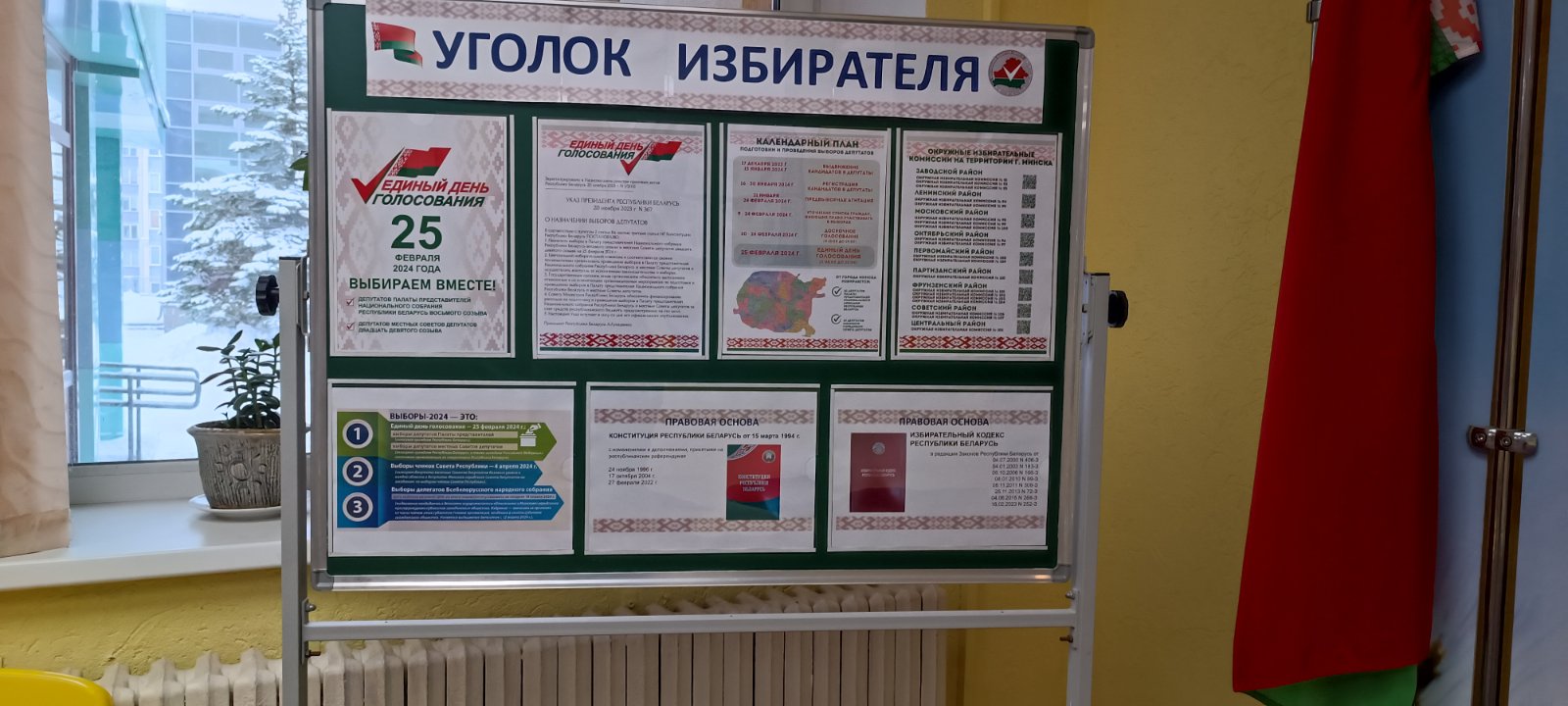 ИНФОРМАЦИЯ РАЗМЕЩАЕТСЯ НА СТЕНДЕ В ФОЙЕ ВХОДНОЙ ГРУППЫ
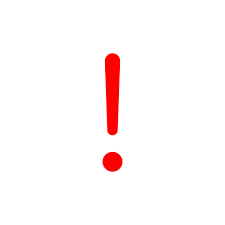 ОБЯЗАТЕЛЬНОЕ РАЗМЕЩЕНИЕ ГОСУДАРСТВЕННОЙ СИМВОЛИКИ РЕСПУБЛИКИ БЕЛАРУСЬ
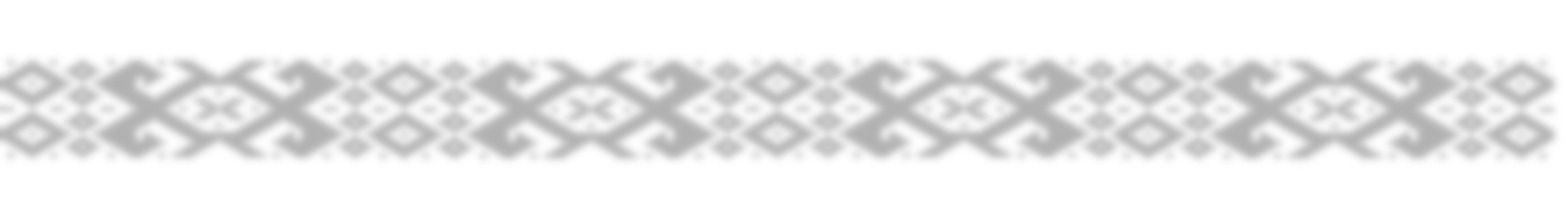 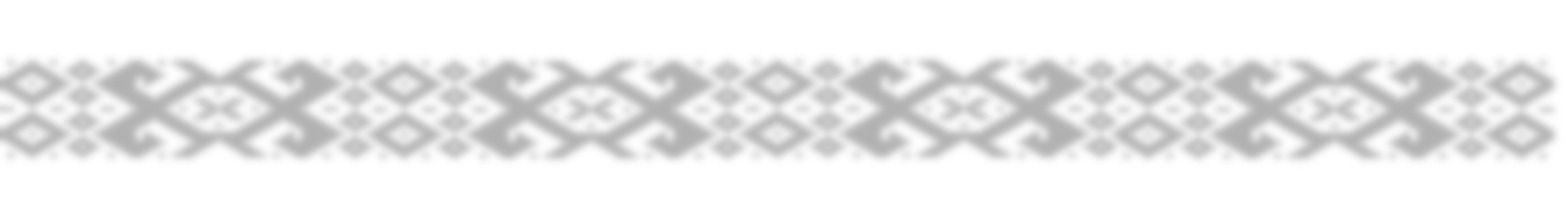 ВЫБОРЫ 2024
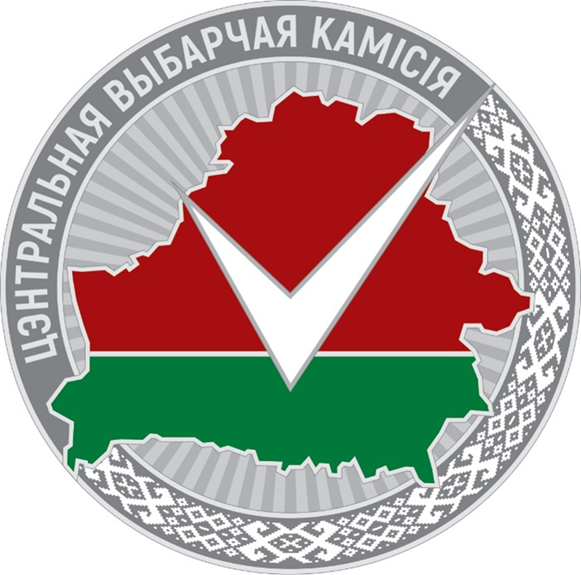 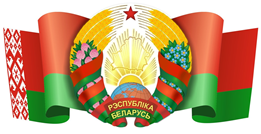 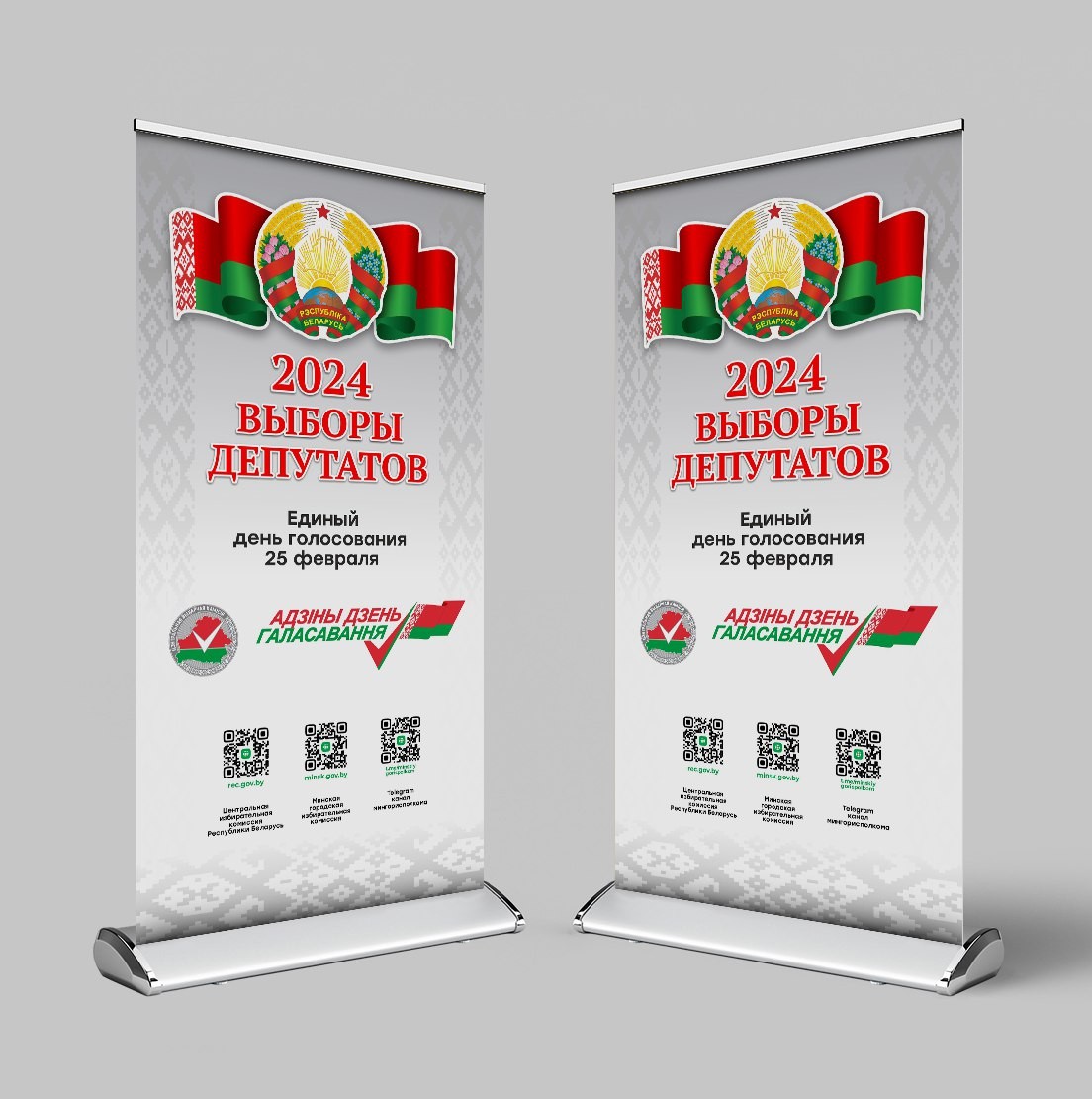 ПРИМЕРЫ БАННЕРНОЙ ПРОДУКЦИИ
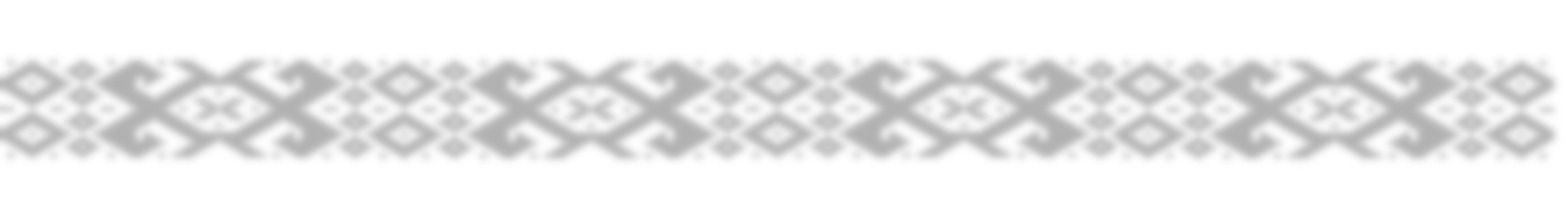 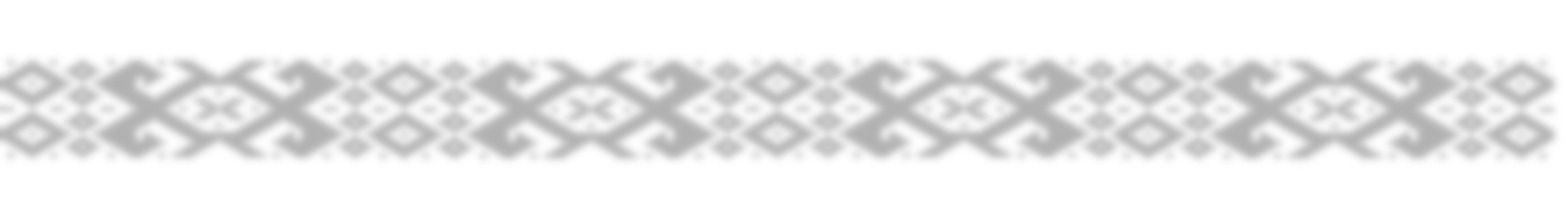 ПРИМЕРЫ УГОЛКОВ ИЗБИРАТЕЛЯ
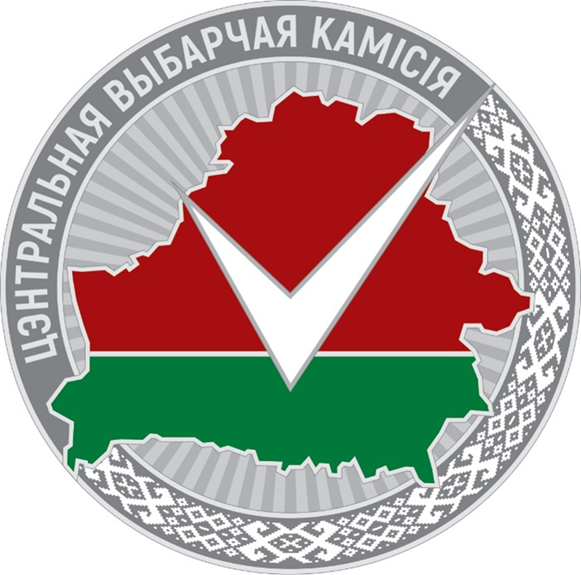 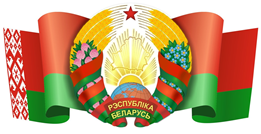 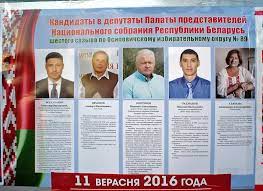 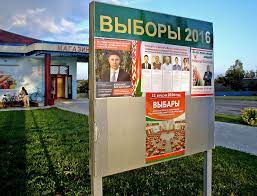 ПОЛУЧЕНИЕ И РАЗМЕЩЕНИЕ ПОСЛЕ 31 ЯНВАРЯ
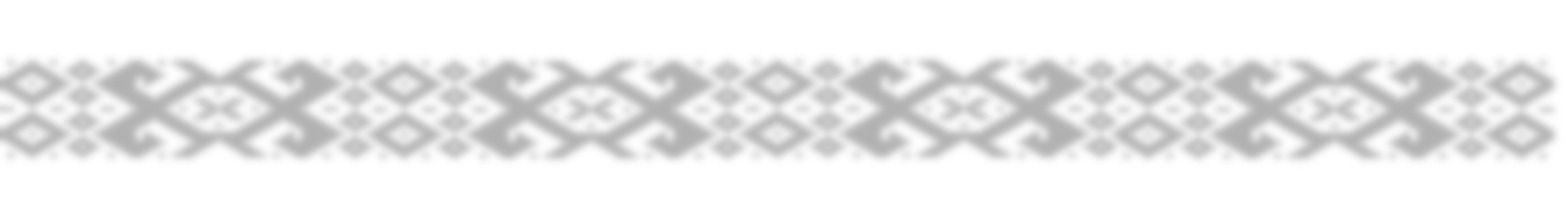